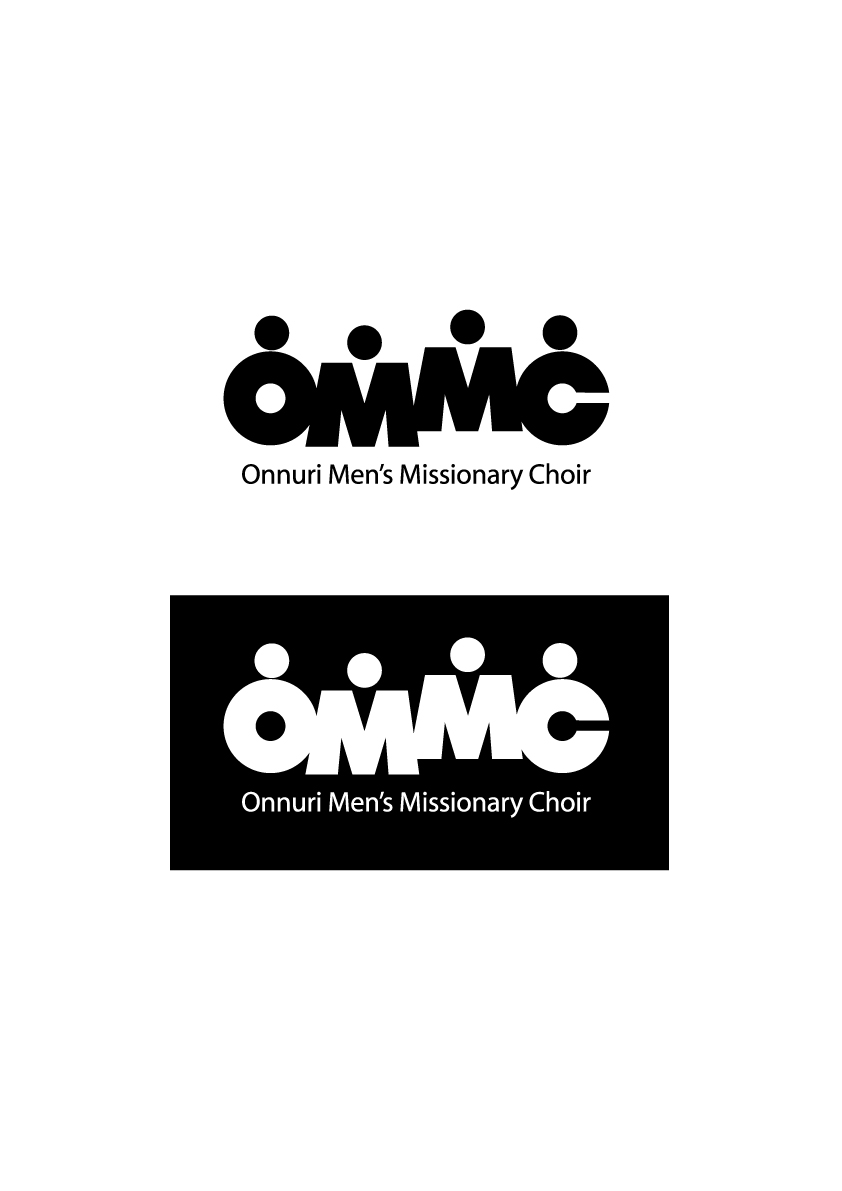 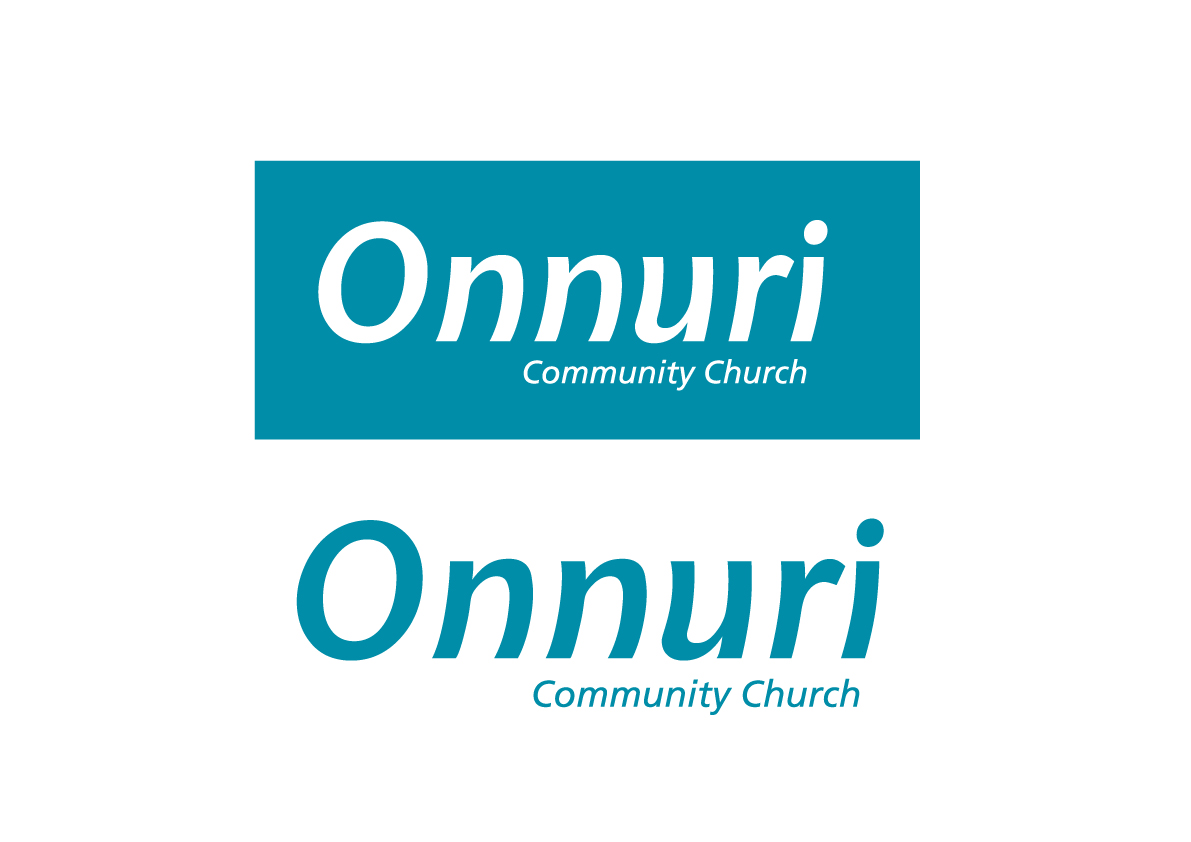 차   례
운영 규약 변경의 건                            총무

2017년 결산 및 2018년 추정예산           총무

2018년 상반기 수입 및 지출                  회계

파트별 1~4월 정기회비 납부 현황           회계

삿포로 아웃리치                         삿포로팀장

Q&A                                                단장
운영규약 변경의 건
운영위원회 임원 추가의 건

운영위원회 임원은 단장 1명, 지휘자 1명, 총무 1명, 부총무 1명, 회계 1명
 1st테너, 2nd테너, 바리톤, 베이스의 각 파트장 4명이며 총 9명으로 구성한다

2. 단원 명칭 및 회비명칭 변경의 건

단원은 정단원, 준단원, 명예단원으로 한다.

6장 1절 정단원
온누리 남성선교합창단의 정단원은 그 목적과 설립취지에 찬성하여 가입절차를 마친 자로서 
 월 1회 3만원이상 정기 회비를 납부한다.

2. 6장 2절 준단원
1) 준단원은 정단원과 동등한 자격을 갖는다. (단, 예외규정을 둔다)
- 준단원은 교회, 운영위원회 및 단원 추천으로 운영위원회에서 결정한다.
- 준단원은 운영위원회 임원이 될 수는 없다.
 
3. 6장 3절 명예단원
1) 명예단원은 남성선교합창단 정단원, 준단원으로 10년이상 섬긴자로 운영위원회에서 결정한다. 
2) 명예단원은 남성선교합창단에 운영에 조언 및 찬양사역에 참석할 수 있으며 또한 정기회비는 
없으나 남성선교합창단에 재정적 도움을 줄 수 있다.
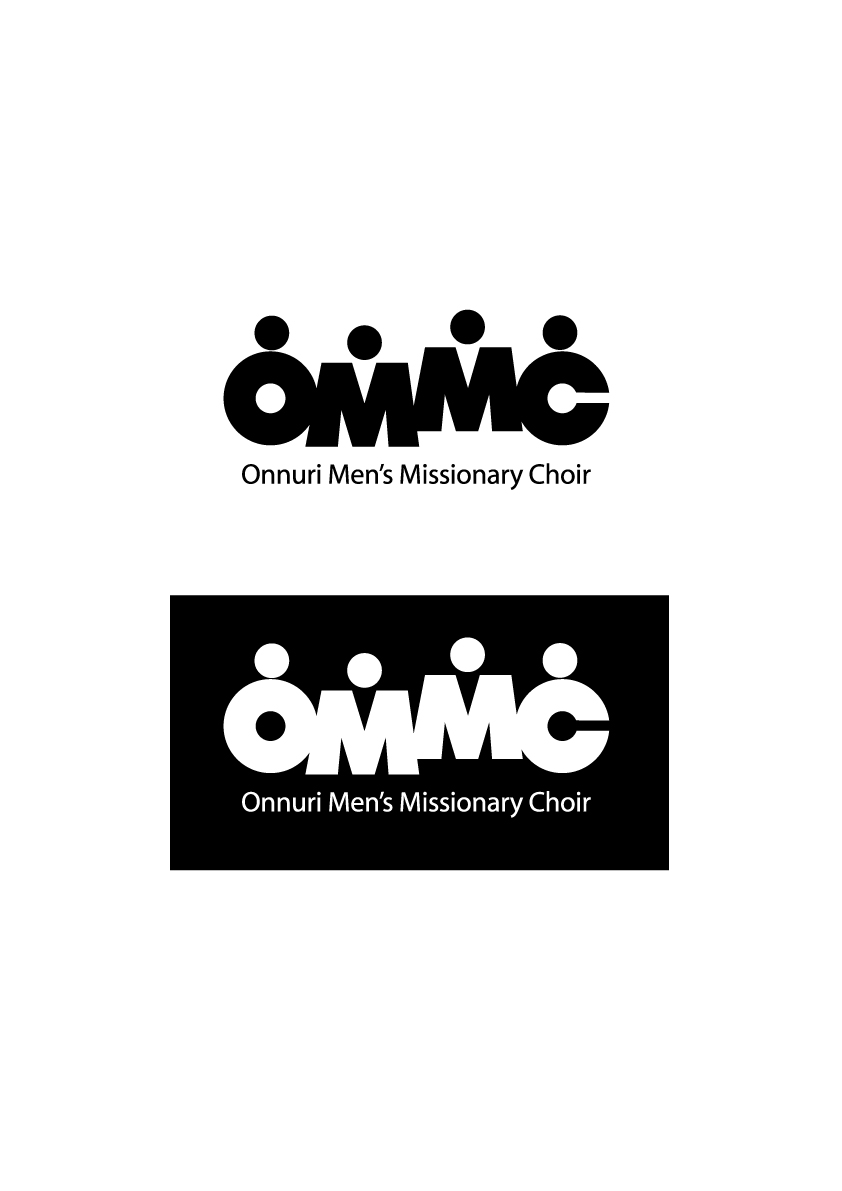 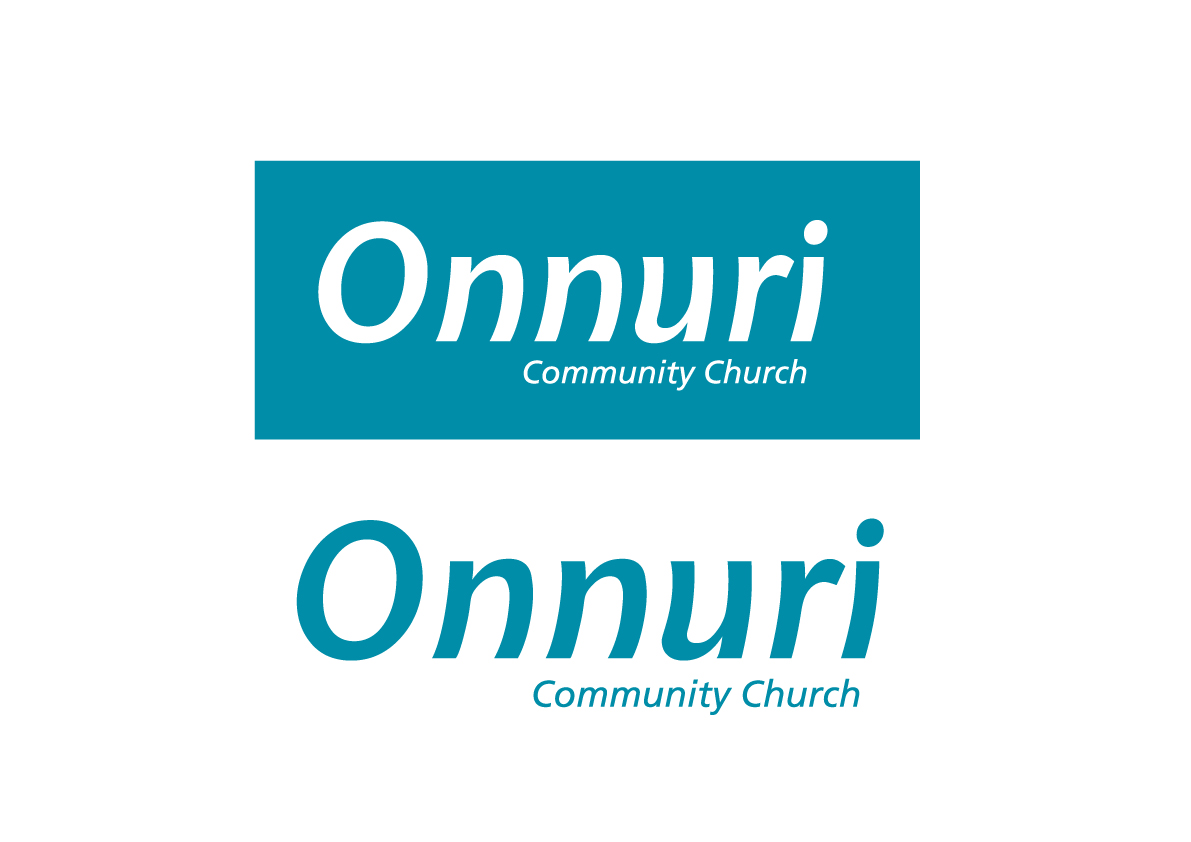 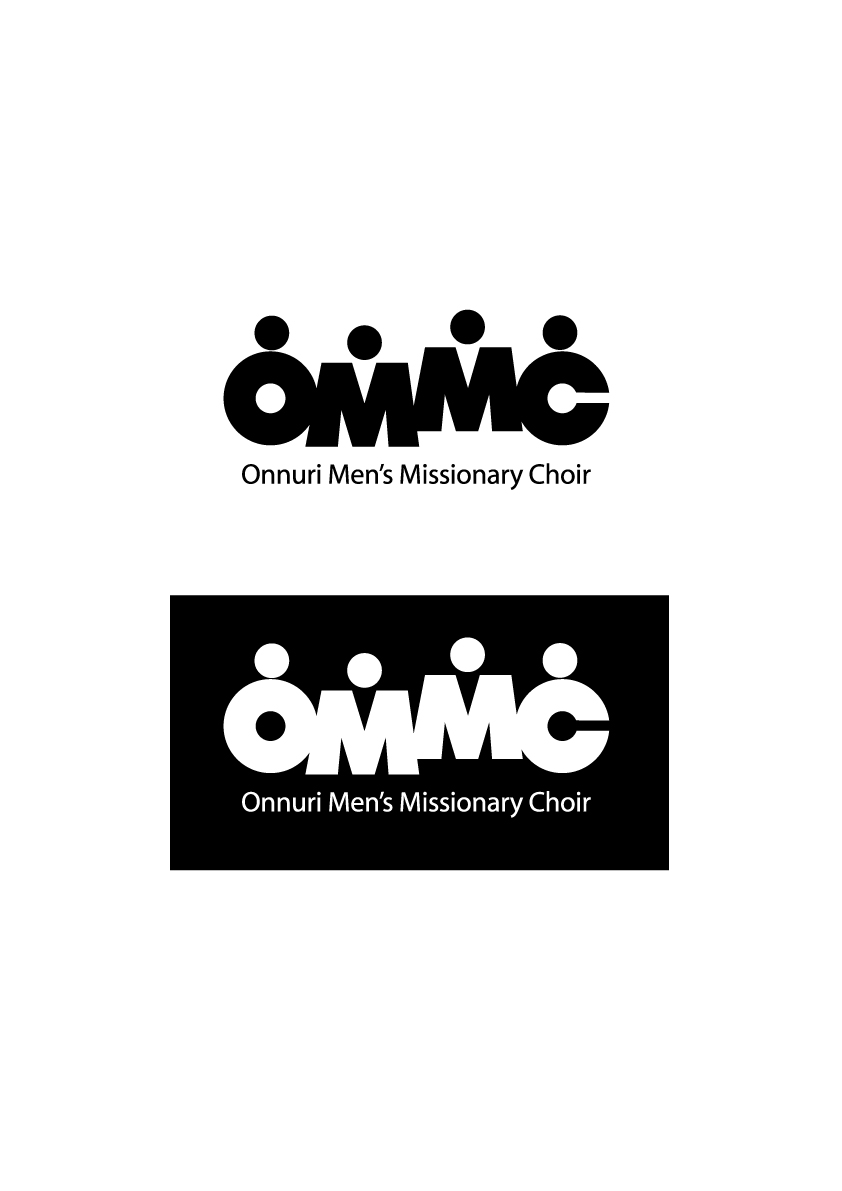 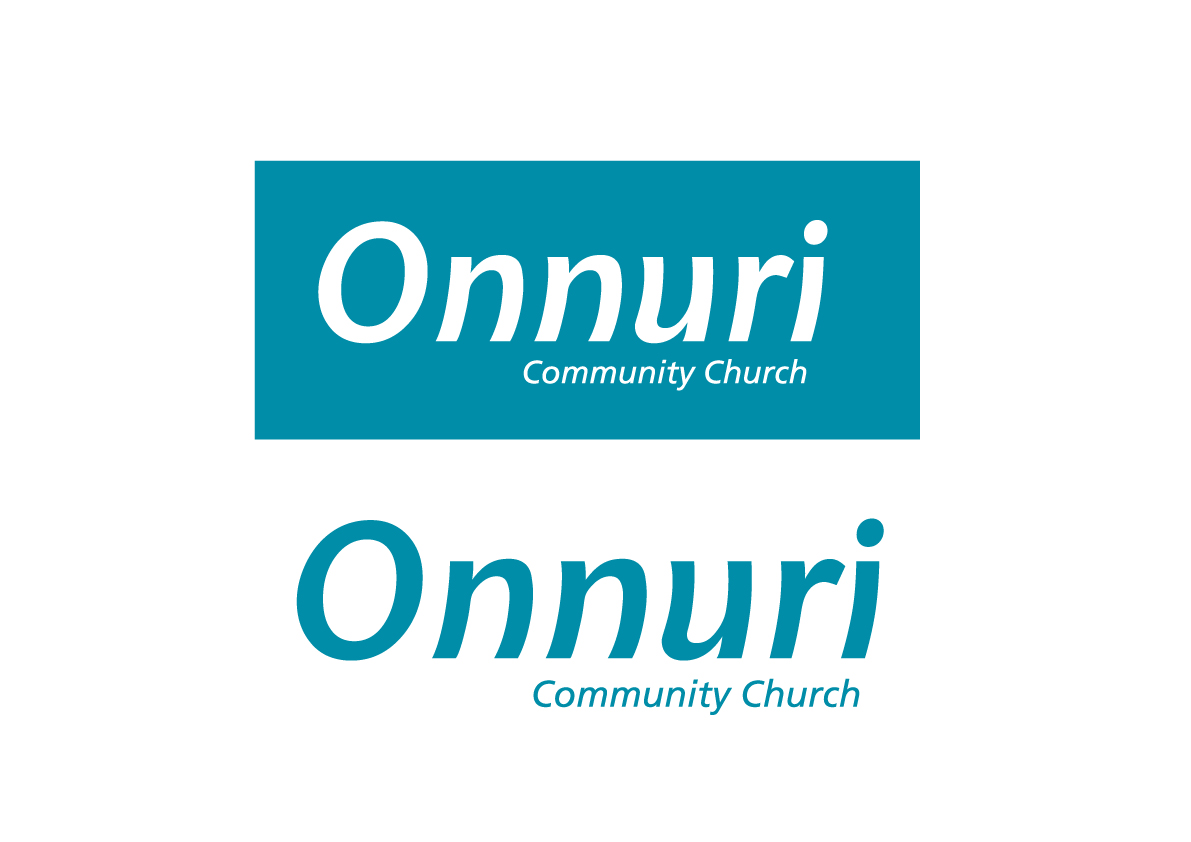 2018년 1월~4월 파트별 정기회비 납부 현황